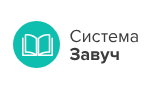 Устное собеседование по русскому языку
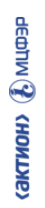 ДОПУСК К ОСНОВНОМУ ГОСУДАРСТВЕННОМУ ЭКЗАМЕНУ В 2022/2023 УЧЕБНОМ ГОДУ
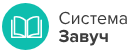 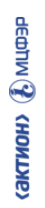 Даты проведения устного собеседования
8 февраля
Устное собеседование для учеников 9-х классов на допуск к ГИА
Дополнительные сроки сдачи для учеников, которые получили «незачет», пропустили или не завершили итоговое собеседование по уважительным причинам
15 марта
17 мая
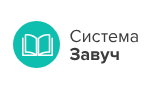 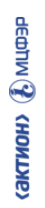 Четыре задания для собеседования
Общее время ответа ученика – 15 минут
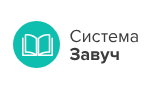 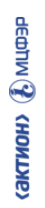 Сколько баллов нужно набрать
10 баллов
19 баллов
необходимо набрать, чтобы получить «зачет»
максимальное количество баллов за собеседование
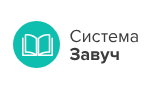 Задание 1. Чтение текста
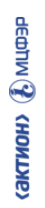 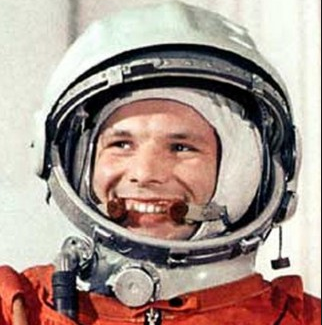 Вам, конечно, знаком человек, изображённый на этой фотографии. Это Юрий Алексеевич Гагарин (1934–1968) – первый космонавт.
Выразительно прочитайте текст о Юрии Алексеевиче Гагарине вслух.
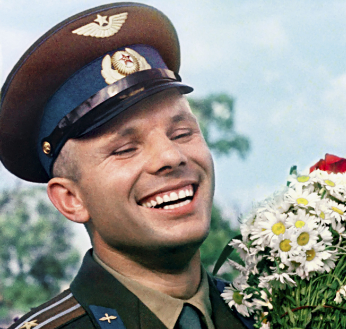 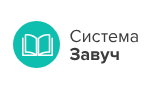 Текст для задания 1
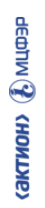 Кандидаты в первый отряд космонавтов набирались среди военных лётчиков-истребителей по решению Сергея Павловича Королёва, считавшего, что именно эти лётчики уже имеют опыт перегрузок, стрессовых ситуаций и перепадов давления. Их было 20 молодых лётчиков, которых готовили к первому полёту в космос. Юрий Гагарин был одним из них.
Когда началась подготовка, никто не мог даже предположить, кому из них предстоит открыть дорогу к звёздам. Надёжный, сильный и доброжелательный, Юрий никому не завидовал, никого не считал лучше или хуже себя. Он легко брал на себя инициативу, работал упорно и с удовольствием.
12 апреля 1961 года в 9 часов 7 минут по московскому времени с космодрома Байконỳр стартовал космический корабль «Восток» с пилотом-космонавтом Юрием Алексеевичем Гагариным на борту. Вскоре весь мир увидел кадры кинохроники, ставшие историей: подготовка к полёту, спокойное и сосредоточенное лицо Юрия Гагарина перед шагом в неизвестность, его знаменитое «Поехали!».
Смелость и бесстрашие простого русского парня с широкой улыбкой покорили всё человечество. Продолжительность полёта Гагарина равнялась 108 минутам. Всего 108 минут. Но не количество минут определяет вклад в историю освоения космоса. Юрий Гагарин был первым и останется им навсегда!
(177 слов)
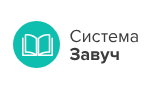 Оценка за выполнение задания 1
2 балла – максимум за задание 1
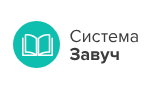 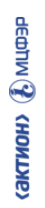 Задание 2. Пересказ текста
Перескажите прочитанный Вами текст, включив в пересказ слова С.П. Королёва, выдающегося конструктора и учёного, о Ю.А. Гагарине:
«Он открыл людям Земли дорогу в неизвестный мир. Но только ли это? Думается, Гагарин сделал нечто большее – он дал людям веру в их собственные силы, в их возможности, дал силу идти увереннее, смелее…»
Подумайте, где лучше использовать слова С.П. Королёва в пересказе. Вы можете использовать любые способы цитирования.
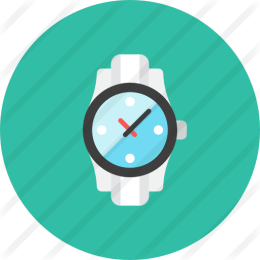 2 минуты 
на подготовку
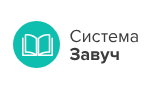 Оценка за выполнение задания 2
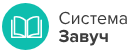 Оценка за выполнение задания 2
4 балла – максимум за задание 2
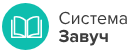 Дополнительная оценка выполнения заданий 1 и 2
Дополнительная оценка выполнения заданий 1 и 2
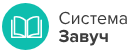 4 балла – максимальное количество баллов за правильность речи
Если участник собеседования не приступал к выполнению
задания 2, то по критериям оценивания правильности речи за выполнение заданий 1 и 2 ставится не более 2 баллов.
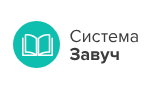 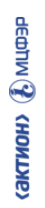 Общий балл за выполнение заданий 1 и 2
2 балла
Чтение текста вслух
Задание 1
10 баллов – максимум
4 балла
Пересказ текста
Задание 2
4 балла
Правильность речи
Задания 
1 и 2
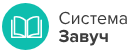 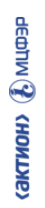 Задание 3. Монологическое высказывание
Выберите одну из тем для беседы.
Тема 1
Праздник (на основе описания фотографии)
Тема 2
Поход (экскурсия), который запомнился мне больше всего
(повествование на основе жизненного опыта)
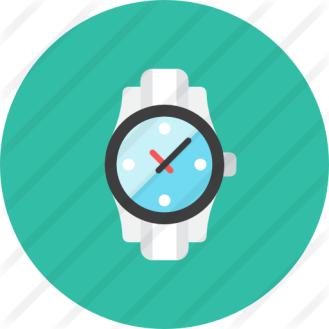 1 минута на подготовку
Тема 3
Всегда ли нужно следовать моде? (рассуждение по
поставленному вопросу)
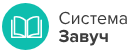 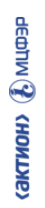 Карточка поможет рассказать о празднике
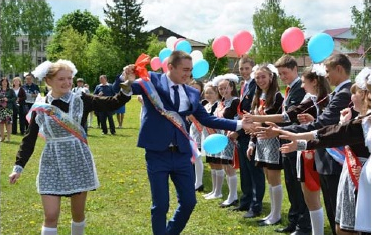 Задание
Опишите фотографию
Не забудьте описать
• место и время проведения праздника
• событие, которому, по Вашему мнению, посвящен праздник
• присутствующих на празднике
• общую атмосферу праздника и настроение участников
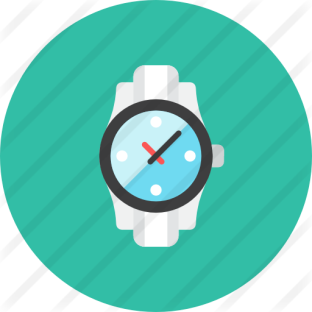 3 минуты 
на монолог
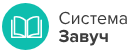 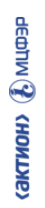 Карточка поможет рассказать о походе (экскурсии)
Задание
Расскажите о том, как Вы ходили в поход (на экскурсию).
Не забудьте рассказать
куда и когда Вы ходили в поход (на экскурсию)
с кем Вы ходили в поход (на экскурсию)
как Вы готовились к походу (экскурсии)
почему Вам запомнился этот поход (экскурсия)
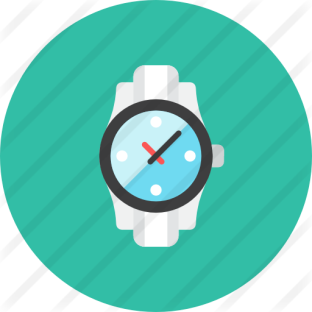 3 минуты 
на монолог
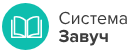 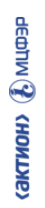 Карточка поможет высказаться о моде
Задание
Всегда ли нужно следовать моде?
Не забудьте дать ответы на вопросы
• Что значит следовать моде?
• Для Вас важно следовать моде и почему?
• Следовать моде можно только в одежде?
• Как Вы понимаете выражение «хороший вкус»?
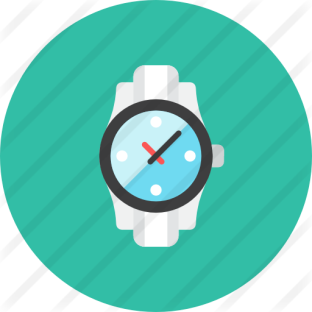 3 минуты 
на монолог
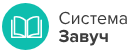 Оценка за выполнение задания 3
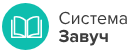 Оценка за выполнение задания 3
*Речевое оформление оценивается в целом по заданиям 3 и 4
3 балла – максимум за задание 3
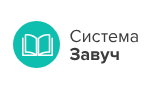 Задание 4. Диалог
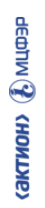 Во время беседы Вам будут предложены вопросы по выбранной Вами теме беседы:
праздник; 
поход (экскурсия);
мода.
Пожалуйста, давайте полные ответы на вопросы, заданные собеседником-экзаменатором.
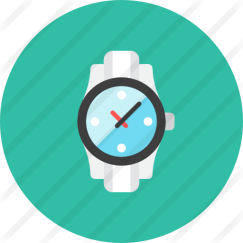 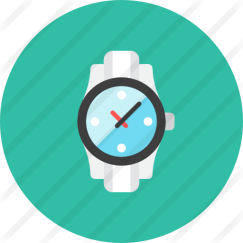 0 минут 
на подготовку
3 минуты
на диалог
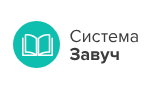 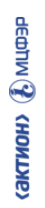 Диалог «Праздник»: вопросы экзаменатора
Какие праздники Вам нравятся больше и почему (домашние, школьные, праздники в кругу друзей)?
1
Когда можно сказать, что праздник удался?
2
Вы больше любите праздник или подготовку к нему? Почему?
3
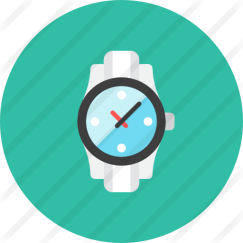 3 минуты
на диалог
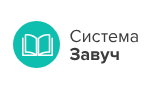 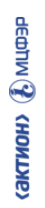 Диалог «Поход (экскурсия)»: вопросы экзаменатора
Чем, по Вашему мнению, полезны походы (экскурсии)?
1
Что бы Вы порекомендовали Вашим сверстникам, которые собираются впервые отправиться в поход (на экскурсию)?
2
Что, по Вашему мнению, самое важное в походе (на экскурсии)?
3
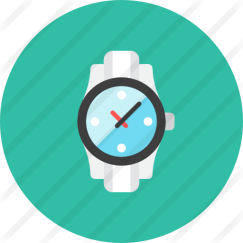 3 минуты
на диалог
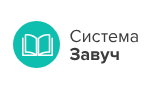 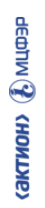 Диалог «Мода»:вопросы экзаменатора
Что означает, по Вашему мнению, слово «модный»?
1
Вы слушаете чужие советы? Чьи советы для Вас особенно важны?
2
Приведите пример отрицательного влияния моды.
3
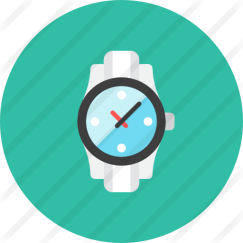 3 минуты
на диалог
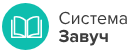 Оценка за выполнение задания 4
2 балла – максимум за задание 4
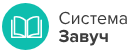 Дополнительная оценка выполнения заданий 3 и 4
Дополнительная оценка выполнения заданий 3 и 4
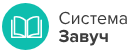 4 балла – максимальное количество баллов за речевое оформление
Если участник собеседования не приступал к выполнению
задания 3, то по критериям оценивания правильности речи за выполнение заданий 3 и 4 ставится не более 2 баллов.
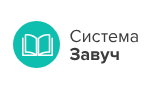 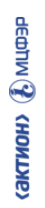 Общий балл за выполнение заданий 3 и 4
3 балла
Монолог
Задание 3
9 баллов – максимум
2 балла
Диалог
Задание 4
4 балла
Правильность речи
Задания 
3 и 4